Krajský akční plán rozvoje vzdělávání (KAP)
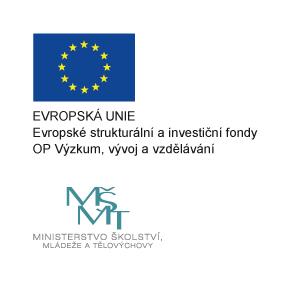 Pojetí územní dimenze v OP VVV
Krajské 
akční
plány
Místní 
akční
plány
Strategie RIS3
Strategie VŠ
Regionální stálá konference
Strategie regionálního rozvoje 2014+
Regionální akční plán kraje
Další oblasti…
Oblast vzdělávání 

KAP Krajský akční plán rozvoje vzdělávání
Doprava
Další strategie kraje
IPRÚ
ITI
Proč krajské akční plány?
Je potřeba koncentrovat podporu do největších priorit a to se neobejde bez konsenzu klíčových hráčů v území, role kraje ve vedení diskuse a výběru priorit je klíčová.
Reakce na doporučení EK k OP VVV/IROP: odůvodnění investic do škol v území.
Reakce na doporučení evaluace OP VK.
Strategie a koncepce byly doposud často realizovány izolovanými, neprovázanými projekty – malá synergie a přidaná hodnota.
KAP není novou strategií v území, novým Dlouhodobým záměrem (DZ) – jeho principem je stavět na tom, co v kraji již vzniklo (DZ, RIS3) a převést to do zacílených, konkrétních aktivit a projektů.
Krajský akční plán má:
Přispět ke zlepšení řízení škol, k rozvoji hodnocení kvality,
přispět ke vzdělávání a plánování strategických kroků vedoucích ke zvýšení kvality vzdělávací soustavy kraje i jednotlivých škol,
mimo jiné umožnit plánovat, koordinovat a sledovat tematické intervence v OP VVV a IROP ve shodě s dlouhodobými potřebami a prioritami kraje a škol v území s respektem k záměrům vzdělávání ČR,
přispět k rozvoji funkčních partnerství v území, která umožní/usnadní realizaci dalších náročných intervencí v území (inkluze, podpora marginalizovaných skupin, kvalita vzdělávání, spolupráce škol a trhu práce).
Povinná témata KAP
Podpora kompetencí k podnikavosti, iniciativě a kreativitě;
Podpora polytechnického vzdělávání (přírodovědné, technické a environmentální vzdělávání);
Podpora odborného vzdělávání včetně spolupráce škol a zaměstnavatelů;
Rozvoj kariérového poradenství;
Rozvoj škol jako center dalšího profesního vzdělávání;
Podpora inkluze;
Infrastruktura SŠ a VOŠ (oblast podpory přírodovědného a technického vzdělávání, podpora center odborného vzdělávání, podpora cizích jazyků, konektivity škol a digitálních kompetencí, sociální inkluze, celoživotního vzdělávání, zájmového a neformálního vzdělávání).
Nepovinná témata KAP
Rozvoj výuky cizích jazyků;
ICT kompetence;
Čtenářská a matematická gramotnost;
Další témata důležitá pro území/školy – mohou být hrazena i z jiných OP, národních či vlastních zdrojů.
Projekt „Krajský akční plán rozvoje vzdělávání Plzeňského kraje“
Výzva KAP
Výzva č. 02_15_002 Krajské akční plány rozvoje vzdělávání vyhlášena 8.7.2015
Zpřístupnění žádosti o podporu v monitorovacím systému MS2014+ 31.8.2015
Ukončení příjmu žádostí nejpozději do 31.12.2016
Oprávnění žadatelé: kraje vč. hl. m. Prahy
Doba realizace: min. 66 měsíců, max. 72 měsíců
Způsobilé výdaje: min. výše 17 000 000 Kč, max. výše 26 000 000 Kč
Spolufinancování ze strany příjemce je min. 5% celkových způsobilých výdajů
Příprava projektové žádosti KAP
22.7.2015 seminář pro žadatele na MŠMT, 20.8.2015 doplňující seminář pro žadatele
Vytvoření realizačního týmu KAP
17.9.2015 a 20.10.2015 konzultace projektové žádosti na MŠMT
26.10.2015 schválení projektového záměru KAP Radou Plzeňského kraje
Polovina listopadu 2015 – podání projektové žádosti na MŠMT
Projektová žádost KAP – základní identifikace
Délka realizace projektu 72 měsíců
Předpokládaný začátek realizace 1.2.2016 (konec 31.1.2022)
Navrhovaná výše rozpočtu 22 692 096 Kč
Realizační tým KAP 5 osob
Odborný garant KAP
Realizační tým KAP
Hlavní manažer: Mgr. Petr Duda
Finanční manažer: Mgr. Martina Černá
Administrativní pracovník: Eva Křenková
Věcný manažer I.: Ing. Petr Mašinda
Věcný manažer II.: Mgr. Jana Dvořáková
Odborný garant KAP
Mgr. Pavla Chocholová
Cíle projektu KAP
Vytvoření systému jednotného akčního plánování vzdělávání SŠ a VOŠ bez rozdílu zřizovatele se zapojením všech významných aktérů v oblasti vzdělávání.
Identifikace prioritních problémů a témat a stanovení jednotlivých kroků vedoucích k jejich řešení s ohledem na potřebnost, naléhavost a přínos.
Zvýšení kvality vzdělávání na území kraje.
Cílová skupina
Vedoucí pracovníci škol a školských zařízení
Pedagogičtí pracovníci
Zaměstnanci veřejné správy a zřizovatelů škol působících ve vzdělávací politice

Veřejnost, pracovníci působící v oblasti neformálního a zájmového vzdělávání, pracovníci popularizující vědu, rodiče dětí a žáků, studenti VŠ (budoucí pedagogičtí pracovníci)
Klíčové aktivity
KA 1 Příprava 1. KAP
KA2 Příprava 2. KAP
KA3 Tematická setkávání a monitoring realizace KAP
KA4 Evaluace projektu
KA5 Řízení projektu
KA6 Spolupráce s IPs projekty
KA1 Příprava 1. KAP (1)(1.2.2016 – 30.9.2016)
Analýza potřeb v území
Analýza potřeb na školách (začne již v listopadu 2015)
Projednání výsledků analýz v PS vzdělávání
Vypracování Rámce pro podporu infrastruktury a investic včetně finančního rámce za všechny zřizovatele
KA1 Příprava 1. KAP (2)(1.2.2016 – 30.9.2016)
Vytvoření pracovních skupin (platforem) pro jednotlivé klíčové oblasti:
Polytechnické vzdělávání s důrazem na infrastrukturu a investice
Odborné vzdělávání
Podpora podnikavosti
Kariérové poradenství a rozvoj škol jako center celoživotního vzdělávání
Inkluze
Dokument KAP – Prioritizace potřeb s přílohou Rámec pro podporu infrastruktury a investic v Plzeňském kraji s finančním rámcem
KA1 Příprava 1. KAP (3)(1.2.2016 – 30.9.2016)
Návrh Krajského akčního plánu vzdělávání v Plzeňském kraji
Musí být schválen odborným garantem, RSK a MŠMT

Workshopy pro ředitele škol – představení analýzy potřeb v území, představení stanovených priorit kraje v klíčových oblastech vzdělávání
KA2 Příprava 2. KAP(1.1.2019 – 30.9.2019)
Stejný postup jako u 1. KAP
Musí zde však být zohledněna evaluace provedená na konci realizace 1. KAP
KA3 Tematická setkávání a monitoring realizace KAP (1)(1.9.2016 – 31.1.2022)
Aktivity OP VVV schválené v KAP budou realizovány především prostřednictvím projektů zjednodušeného vykazování (šablony MŠMT)
Monitoring plnění stanovených cílů KAP
Příprava velkých projektů zaměřených na jednotlivé prioritní oblasti (projekty v území zaměřené na tematická partnerství a sítě)
Metodická pomoc školám při tvorbě projektů
KA3 Tematická setkávání a monitoring realizace KAP (2)(1.9.2016 – 31.1.2022)
V rámci vytvořených platforem budou probíhat tematická setkávání (u každé platformy cca 2 setkání ročně)
Workshopy, semináře, kurzy apod.
Na setkávání budou zváni zástupci cílové skupiny
Vzdělávání cílové skupiny, předávání dobré praxe, průběžné hodnocení jednotlivých aktivit KAP, metodická podpora při tvorbě šablon apod.
KA4 Evaluace projektu(1.2.2016 – 31.1.2022)
Metodika pro evaluace – příjemce obdrží nejpozději s uzavřením právního aktu o poskytnutí dotace
Tzv. vnitřní evaluace projektu – 2 souhrnné zprávy + průběžná evaluace v jednotlivých ZoR
Tzv. vnější evaluace – na úrovni programu, externí evaluátor, zajišťuje MŠMT
KA5 Řízení projektu(1.2.2016 – 31.1.2022)
Stanovuje zejména činnost RT
RT je zodpovědný za bezproblémový chod projektu, průběžně monitoruje a vyhodnocuje jednotlivé realizované aktivity, dohlíží na dodržování pravidel stanovených v „Postupech KAP“ a dalších příručkách apod.
Upravuje komunikační mechanismy uvnitř RT, mezi RT a PS Vzdělávání, PS Vzdělávání a RSK, s cílovou skupinou apod.
KA6 Spolupráce s IPs projekty(1.2.2016 – 31.1.2022)
Spolupráce s odborným garantem KAP (IPs projekt „Metodická podpora akčního plánování“)
Účast zástupců RT na setkáních pořádaných dalšími IPs projekty, zajištění přenosu informací z těchto projektů do území a do KAP a MAP
Monitorovací indikátory
52510 Počet pracovníků ve vzdělávání, kteří v praxi uplatňují nově získané poznatky a dovednosti (60 osob)
52602 Počet platforem pro odborná tematická setkání (5 platforem)
54000 Počet podpořených osob – pracovníci ve vzdělávání (90 osob)
54901 Počet regionálních systémů (2 systémy)
60000 Celkový počet účastníků (40 osob)
54310 Počet podpořených spoluprací (1 spolupráce)
Děkuji za pozornost
Mgr. Petr Duda
Tel. 377 195 102, Mob. 734 524 005
petr.duda@plzensky-kraj.cz